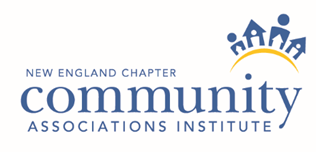 Trends in Reserve and Transition Studies
H. Alan Mooney, P.E., RS
Criterium Engineers
A Special Thank You to our Program Sponsors
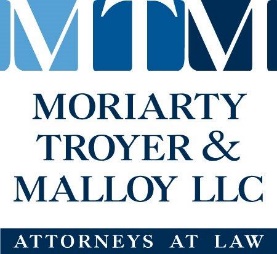 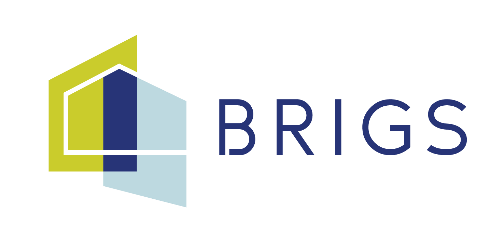 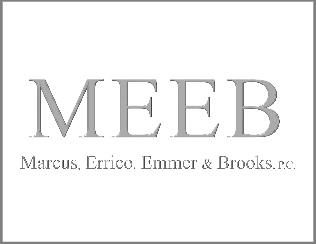 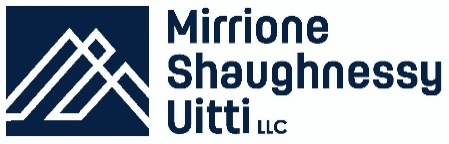 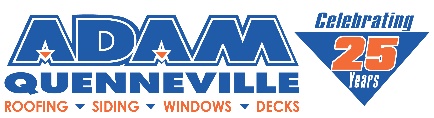 Our Objectives for Today
What is a 2021 Reserve Fund Study?  The definition has drifted.
The pros and cons of the current CAI Reserve Fund Study standards
The benefits and pitfalls of a Reserve Fund Study by any standard
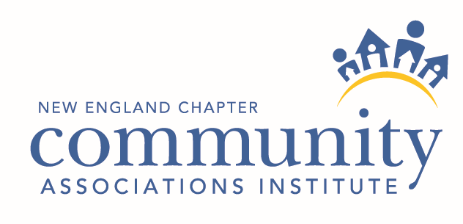 Our Objectives for Today
Current trends in the Association Board’s expectations of a Reserve Fund Study
The value of collaboration between the Board and the Reserve Specialist.
The difference between a Reserve Fund Study and a Maintenance Plan
Our Objectives for Today
Current trends in Transition Studies
Becoming more adversarial
The Birth of Community Associations
Common interest developments date back to 1963 in California.  However, they were fragmented.
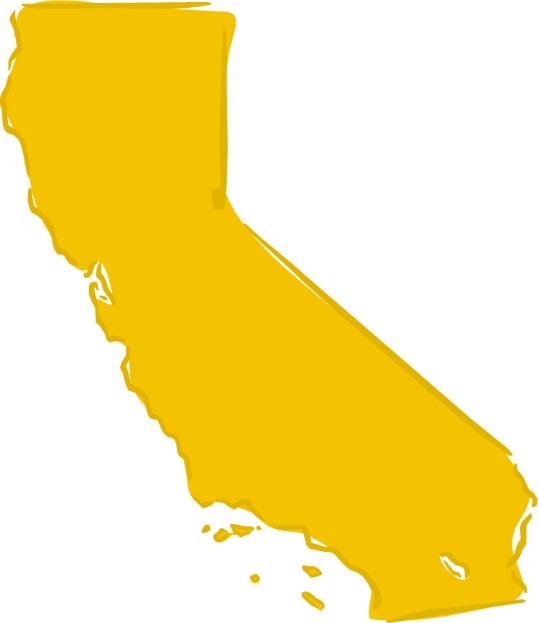 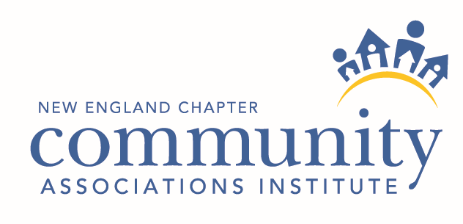 © Community Associations Institute
Davis–Stirling Common Interest Development Act in 1985.
In 1985 California Assemblymen drafted and passed an act that created a comprehensive body of law governing common interest developments.
An explosion was triggered.
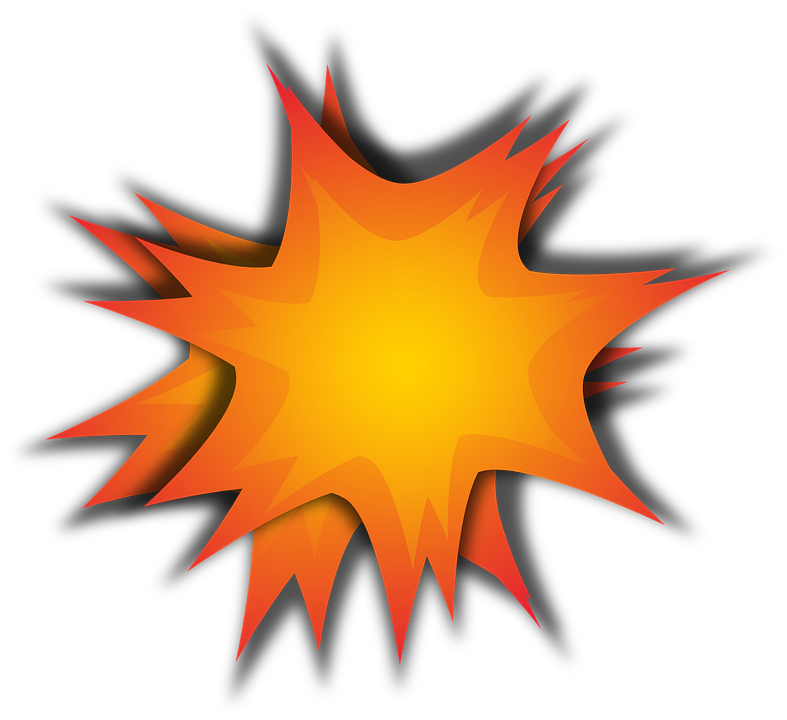 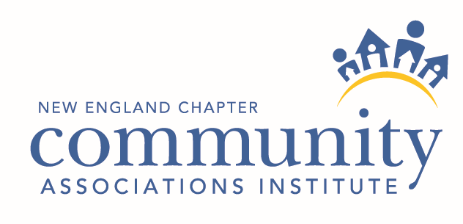 © Community Associations Institute
Community association growth
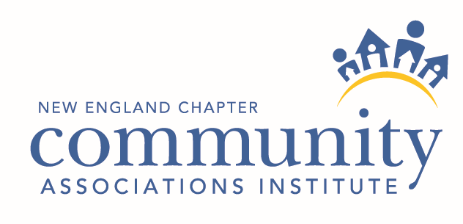 © Community Associations Institute
© Community Associations Institute
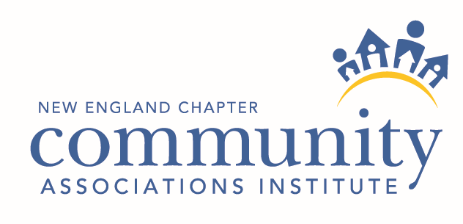 Reserve Fund - Current
What is it?
A cash reserve for non-annual, expected, predictable expenses


Special assessments are to be avoided
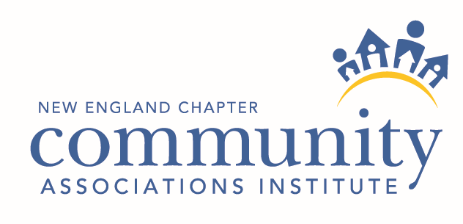 What are General Accounting Practices (GAP)?
Prudent guidelines
Established standards of practice
Defendable actions

The starting point for good financial management
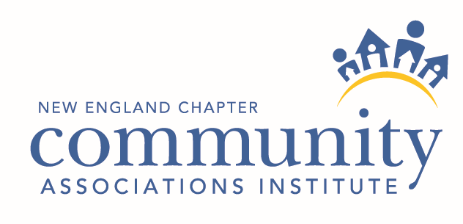 Reserve Fund
Funding methods
Cash flow
Component


More later…
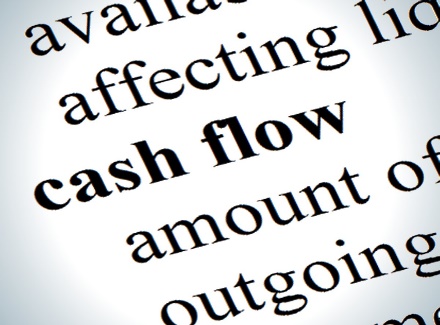 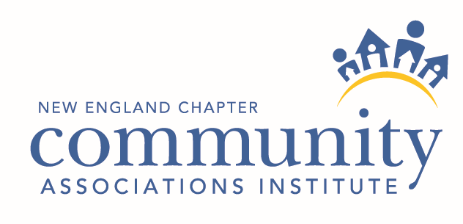 Vocabulary
Capital Improvement Fund
Things you would like to do
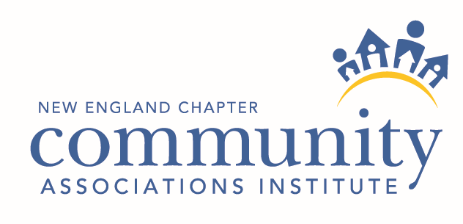 Vocabulary
Capital Reserve Fund
Things you plan to do
Things you need to do
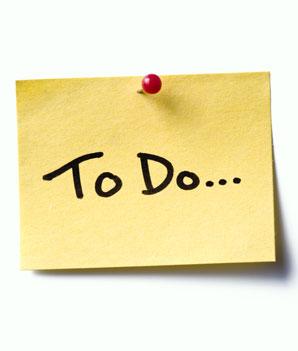 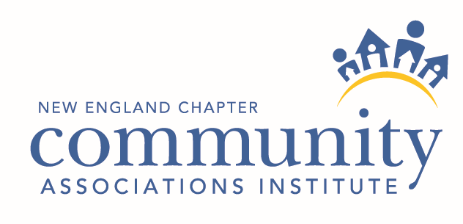 Vocabulary
Preventative Maintenance
A good thing to control cost and avoid surprises
Recommend maintenance contracts for accountability
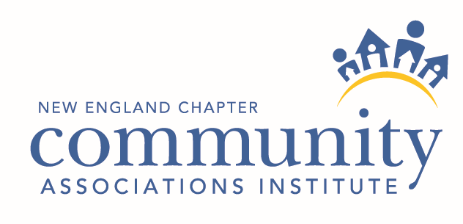 Vocabulary
Reactive Maintenance
“If it ain’t broke, don’t fix it.”


Not defendable management
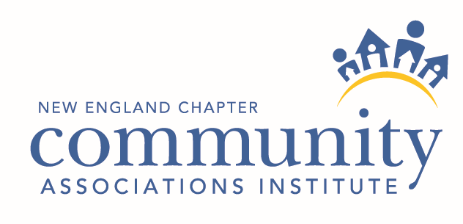 Vocabulary
Annual Maintenance
Not part of Reserve
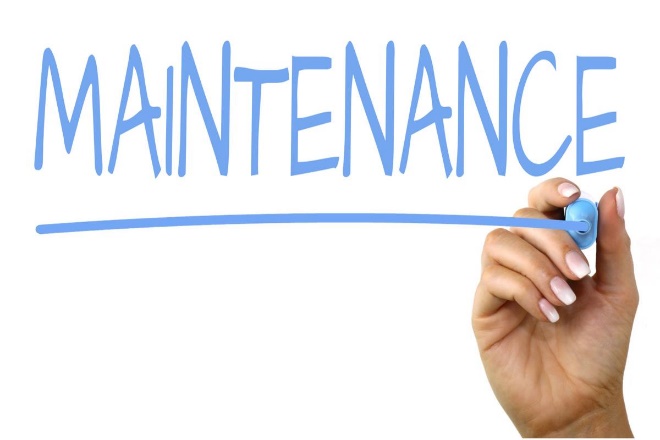 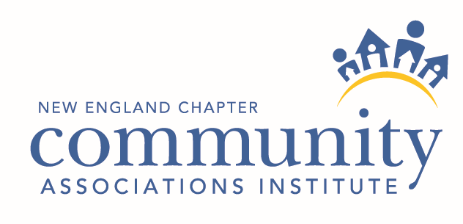 Reserve Fund
What it isn’t…
It is not a maintenance plan




But not everyone agrees.
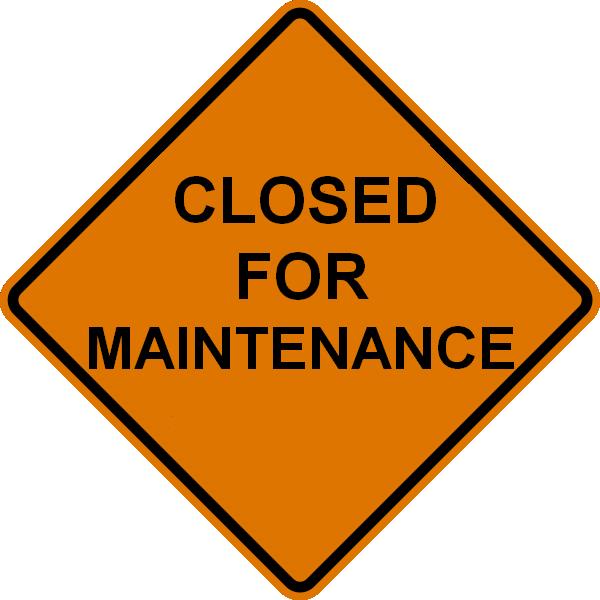 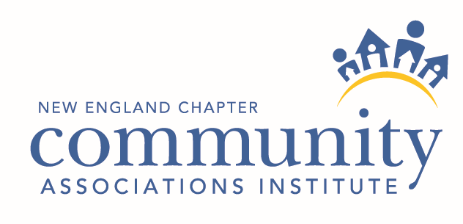 Vocabulary
Expected Useful Life (EUL)
Remaining Useful Life (RUL)

Estimates, based on professional, 
experienced judgment.

The heart of a Reserve Fund Study
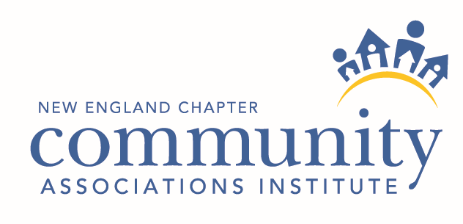 Vocabulary
Upgrade
To actually improve the system based on current technology
How do upgrades and renovations fit with a Reserve Study?
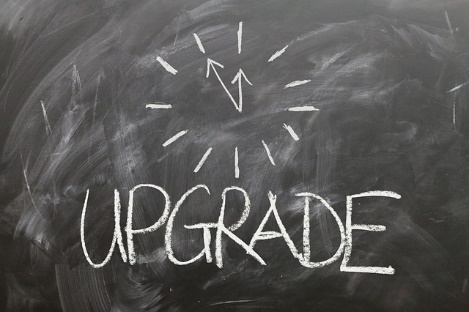 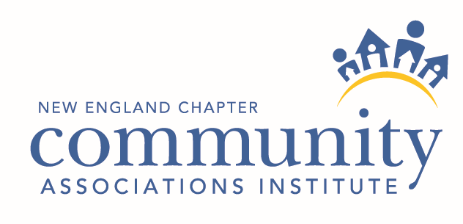 Reserve Fund Account
Fund account options
Separate account
Trust account
Mixed with general funds 

Separate account is best
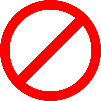 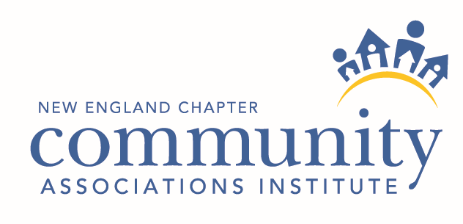 Types of Reserve Studies
CAI Best Practices Document

Best Practices for Reserve Study/ Management

Published by the Foundation for Community Association Research
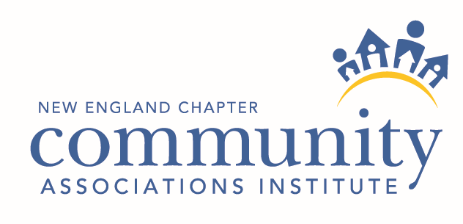 Types of Reserve Studies
CAI Type I: Full Reserve Study

“The reserve provider conducts a component inventory, a condition assessment (based upon on-site visual observations), and life and valuation estimates to determine both a fund status and a funding plan.”
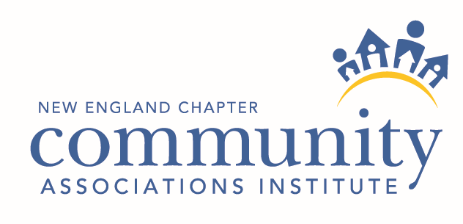 Types of Reserve Studies
CAI Type II: Update with Site Visit

“The reserve provider conducts a component inventory (verification only, not quantification), a condition assessment (based on on-site visual observations), and life and valuation estimates to determine both a fund status and a funding plan.”
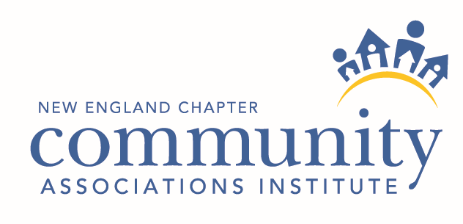 Types of Reserve Studies
CAI Type III: Update with No Site Visit

“The reserve provider conducts life and 
valuation estimates to determine a fund status 
and a funding plan.”
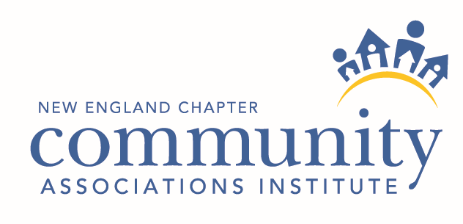 Types of Reserve Studies
IV. Preliminary, Community Not Yet Constructed. A reserve study prepared before construction that is generally used for budget estimates. It is based on design documents such as the architectural and engineering plans. The following three tasks are performed to prepare this type of study. 
 Component inventory 
 Life and valuation estimates 
 Funding plan
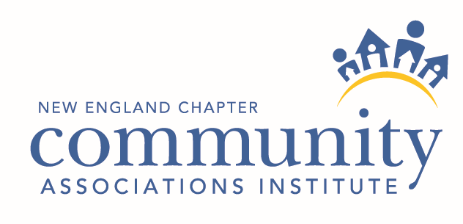 Types of Reserve Studies - Enhanced
In addition to the scope of work included in the Full Reserve Study, some firms offer associations an “Enhanced Reserve Study.”  
The Enhanced Reserve Study could include additional analysis of building and site systems which may not be included within the schedule. This inspection would provide recommendations for ongoing maintenance of all systems as well as a more complete condition evaluation of each in a detailed narrative report.
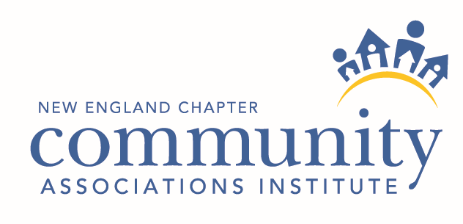 Four consequences of under-reserving
Deferred maintenance
Need for special assessments or loans
Lower property values
Liability exposure
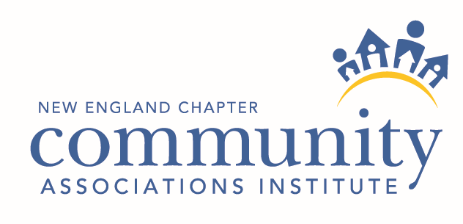 How Are Cost Estimates Determined?
Quantity
Local unit prices
Professional judgment
Objective, defendable
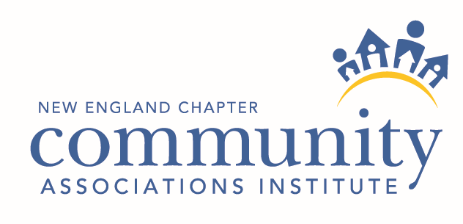 How Are Cost Estimates Determined?
Are they guaranteed?
No; many things change
Get contractor proposal for certainty
From someone willing to do the work
From someone qualified to do the work
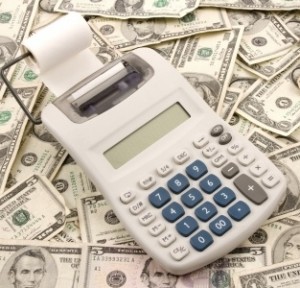 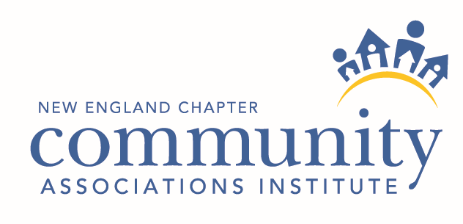 Tips for Reserve Funding
Include all components
Include demo and disposal costs
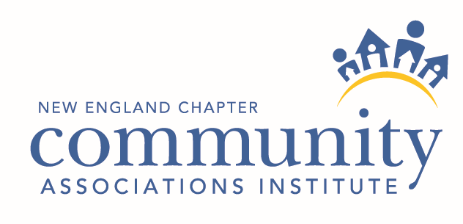 Prudent Board Actions
Review your responsibilities
Make “right” (not necessarily popular) decisions
Become well versed in the Business Judgment Rule (BJR)
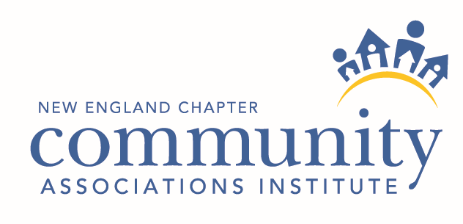 Business Judgment Rule
Limits the Board’s decision-making liability when acting…
within their power
after reasonable inquiry
in best interests of Association
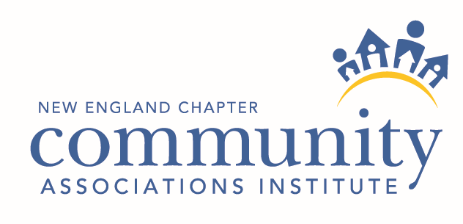 It’s just good management
Reserve expenses are not discretionary
Somebody pays them all!
“Board members in underfunded associations are sitting ducks for lawsuits.” 
- Anonymous Attorney
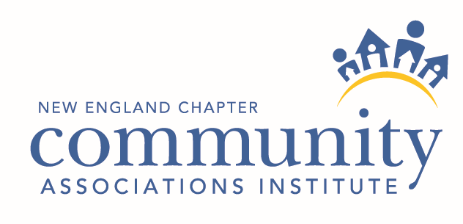 Funding Options
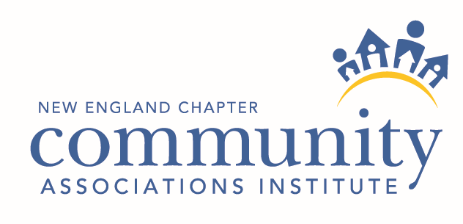 What is the Basis?
Cash Flow
Component
Trending toward “adequate” funding


A much debated topic…
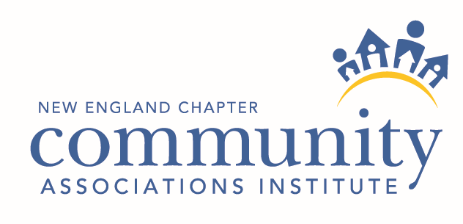 Definitions
Cash Flow Method – A method of developing a reserve funding plan in which contributions to the reserve fund offset the variable annual expenditures from it. Different reserve funding plans are tested against the anticipated schedule of reserve expenses until the desired funding goal is achieved.   The Cash Flow method permits all of the reserve funds to be pooled such that the total available reserve balance can be used to meet the projected expenditures of any reserve component.
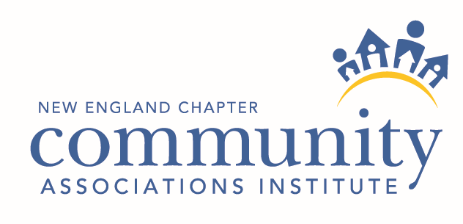 Definitions
Component Method – A method of developing a reserve funding plan in which the total contribution is based on the sum of contributions for individual components.  The Component Method, often called the Straight-Line method, provides for the independent funding of each common element.  That is, the reserves for each component, or type of component, are calculated separately and funded independently of other components.  With this method there is no pooling of reserve funds and each component has to maintain its own reserve balance.
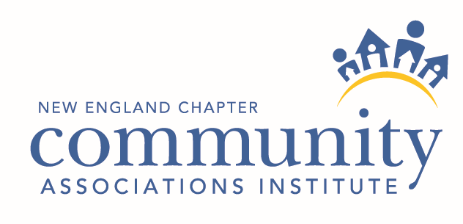 Definitions
Fully Funded Balance (Total Accrued Depreciation) - An indicator against which Actual (or projected) Reserve balance can be compared. The Reserve balance that is in direct proportion to the fraction of life “used up” of the current Repair or Replacement cost. This number is calculated for each component, and then summed together for an association total.  The method of calculating the Fully Funded Balance is identical to that employed in the Component Method.
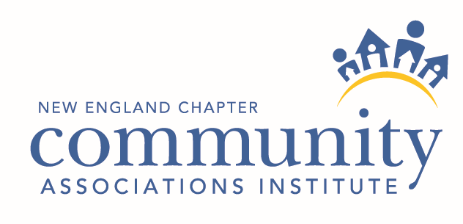 Definitions
Funding Goals - Independent of methodology utilized, the following are common terms for funding plan goals:
Baseline Funding – usually keep fund balance above zero
Component Full Funding – another term for 100% fully funded using Component Method
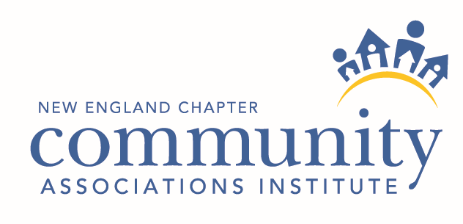 Definitions
Funding Goals - Independent of methodology utilized, the following are common terms for funding plan goals:
Statutory Funding – as may be required by state
Threshold Funding – minimum balance, determined by Association
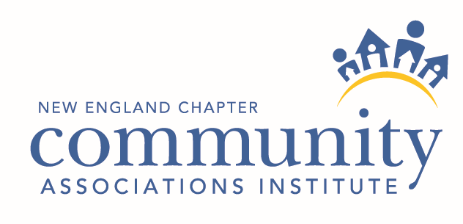 Reserve Component “Four-part test”
Common area responsibility
Limited useful life
Predictable remaining life
Above a minimum cost
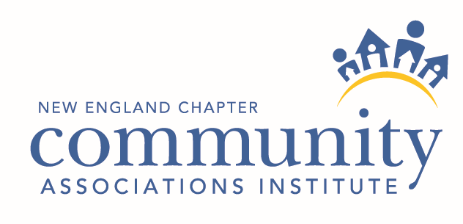 Cash Flow Funding
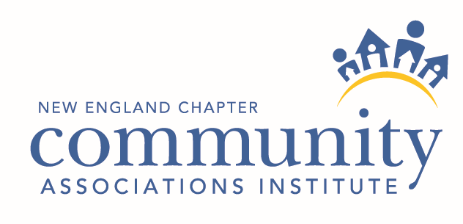 Cash Flow Funding Benefits
Easy to understand
More practical for large asset lists
Funded by uniform contributions

Our general preference
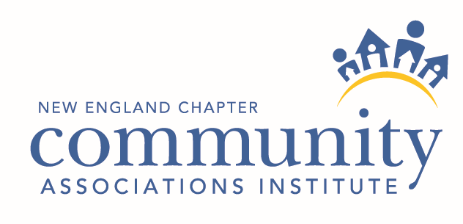 Reserve Component List
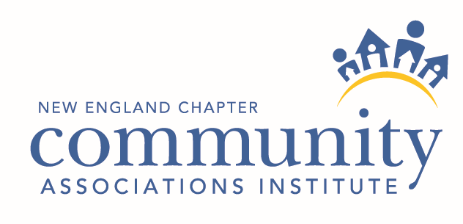 Fully Funded Balance
Fractional age X Current cost
(Summed for all components)
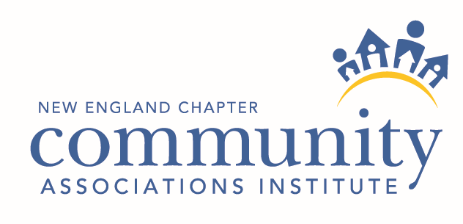 Fully Funded Balance
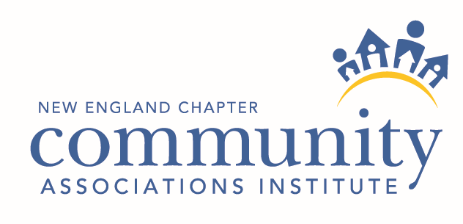 Reserve Funding at Association-governed Communities
Well funded – 30%
Under funded – 40%
Severely under funded – 30%

Using Component Method
70%
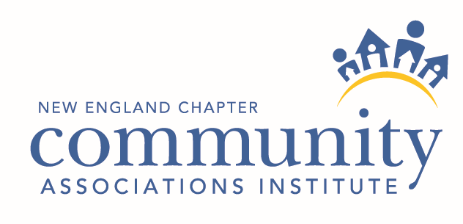 The Big 3-0: Trends
Aging infrastructure
54% of community buildings are at least 35 years old (CAI statistic)
All buildings start to deteriorate the day after construction was completed.
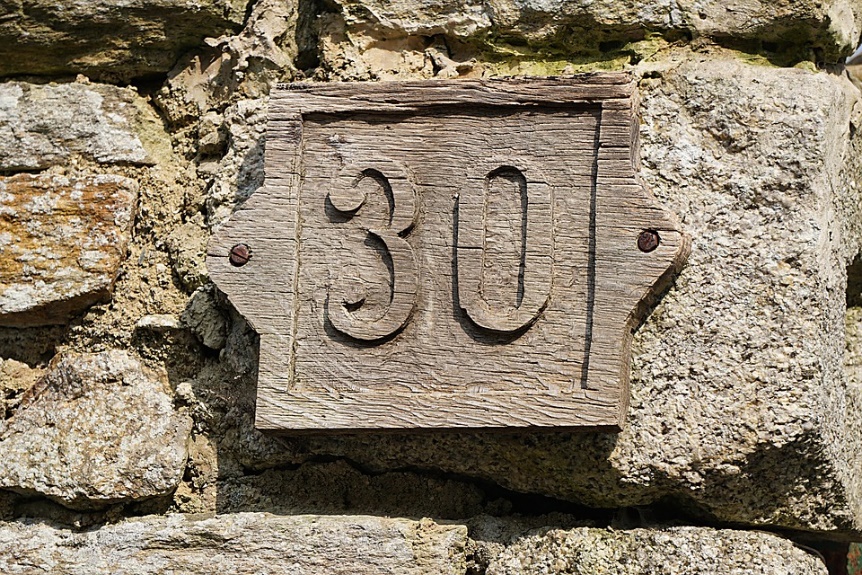 © Community Associations Institute
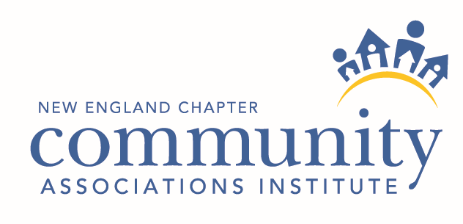 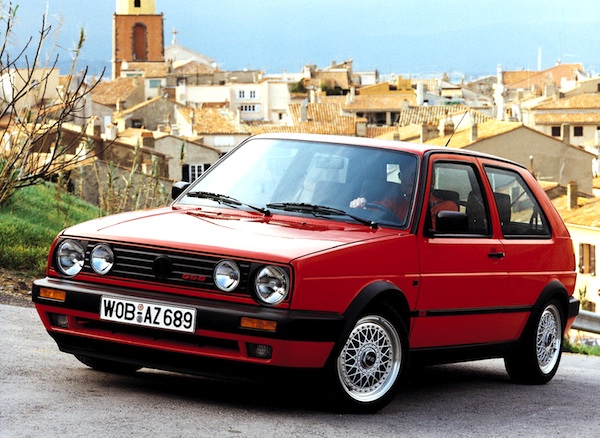 1990
Where were you?
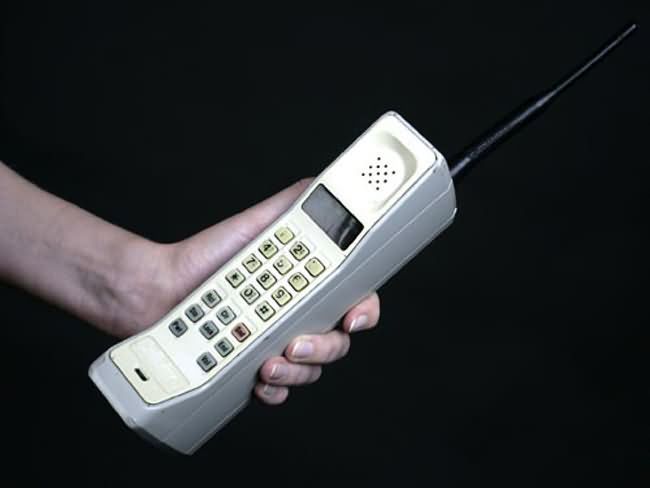 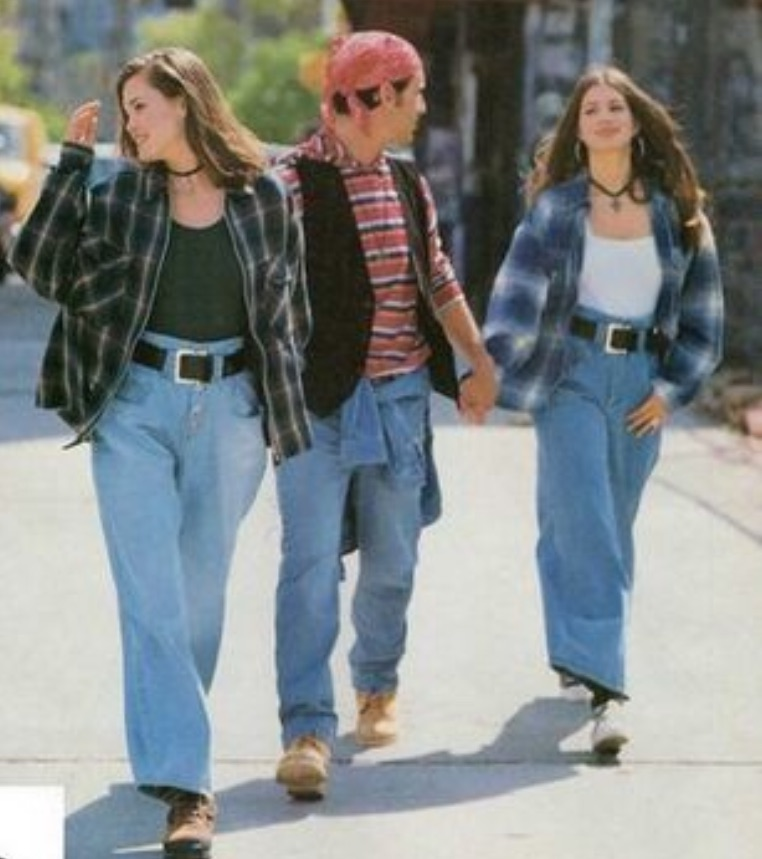 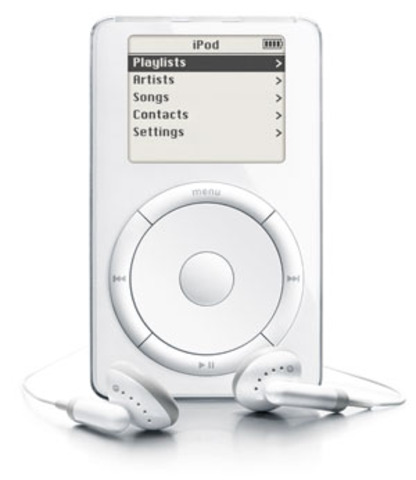 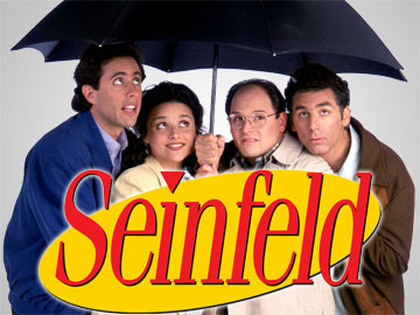 © Community Associations Institute
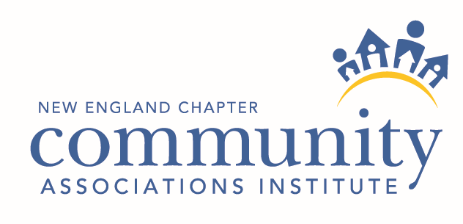 The look ahead changes
After 30 years, the look ahead changes
Siding
Windows
Vertical transportation
Site drainage
Paving
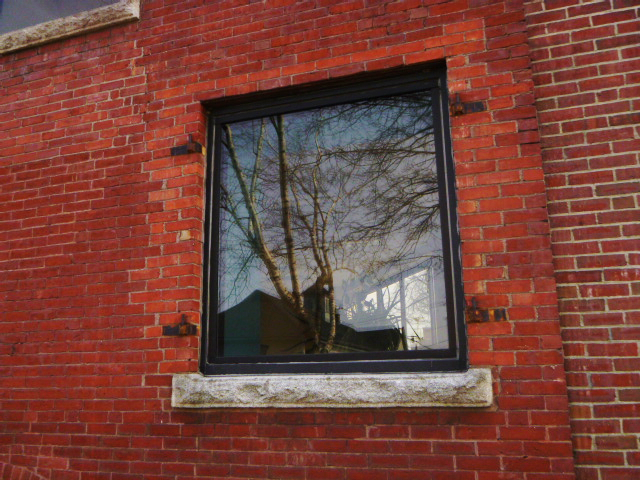 © Community Associations Institute
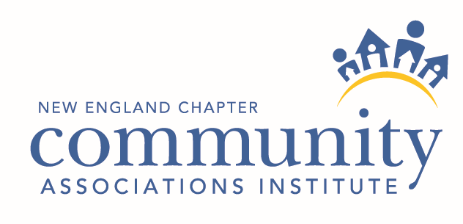 Current tools
Maintenance plan
Annual maintenance, known systems
Reserve fund study
In kind replacement
Known assets
Most Expected Useful Life (EUL) 20 to 30 years
Capital improvements plan
Upgrades
© Community Associations Institute
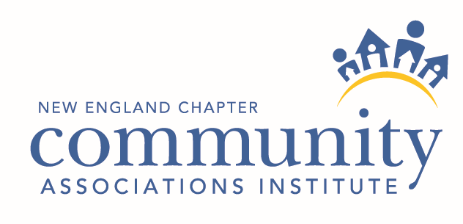 But things change…
Even after 10 years, in kind replacement may not be appropriate
Technology changes
Owner expectations change
© Community Associations Institute
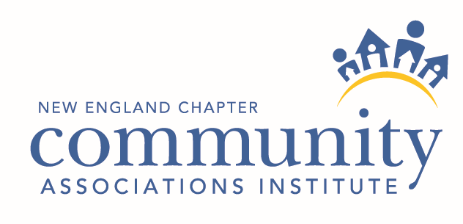 The “out of sight, out of mind” effect
Underground
Corrosion
Flashing
Underlayment
Erosion/Drainage
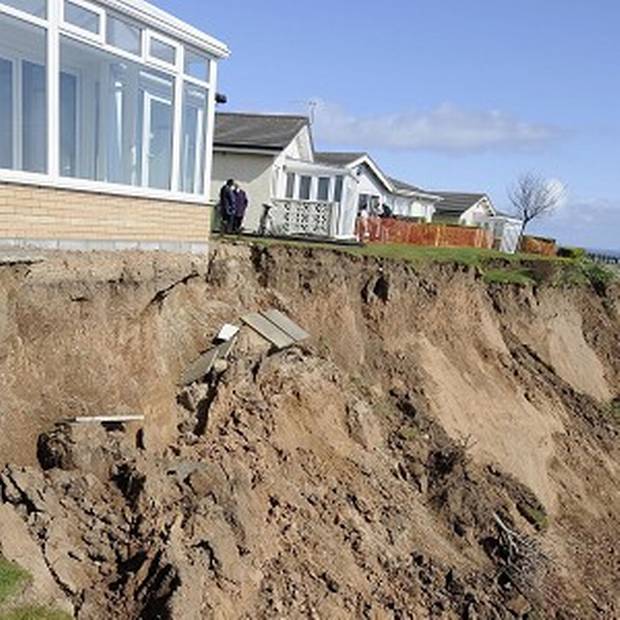 © Community Associations Institute
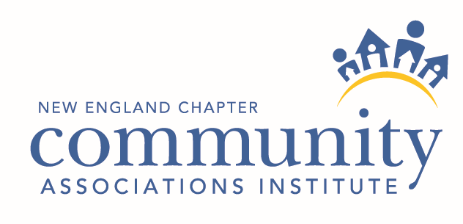 The “I don’t know what I don’t know” effect
Tile roof underlayment
Cast iron piping
HVAC/ventilation
Effect of water quality
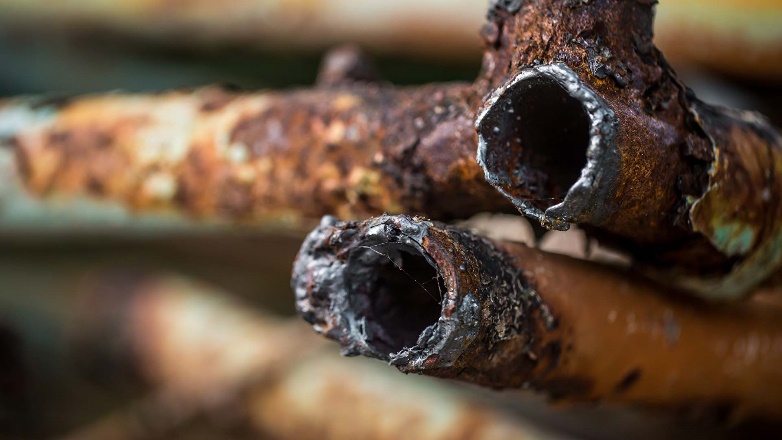 © Community Associations Institute
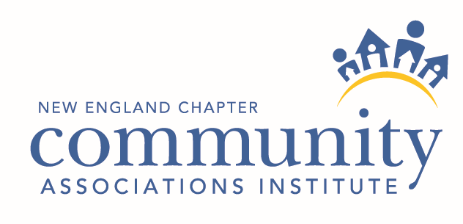 How long?
The expected useful life (EUL) of a building?
Many variables
Generally 50 – 100 years
EUL criteria for most reserve fund study components is 20 – 30 years 
Long range plan needed
© Community Associations Institute
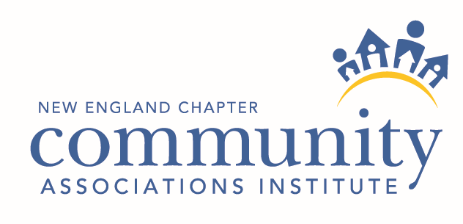 How long?
What about components with EUL greater than 30 years?
Reserve allowances
Our white paper (available on request)
© Community Associations Institute
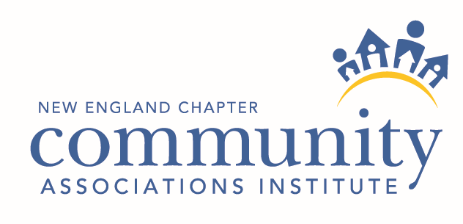 Establish a building baseline
Core systems
Structure
Building envelope
Walls
Windows 
Doors
Roof
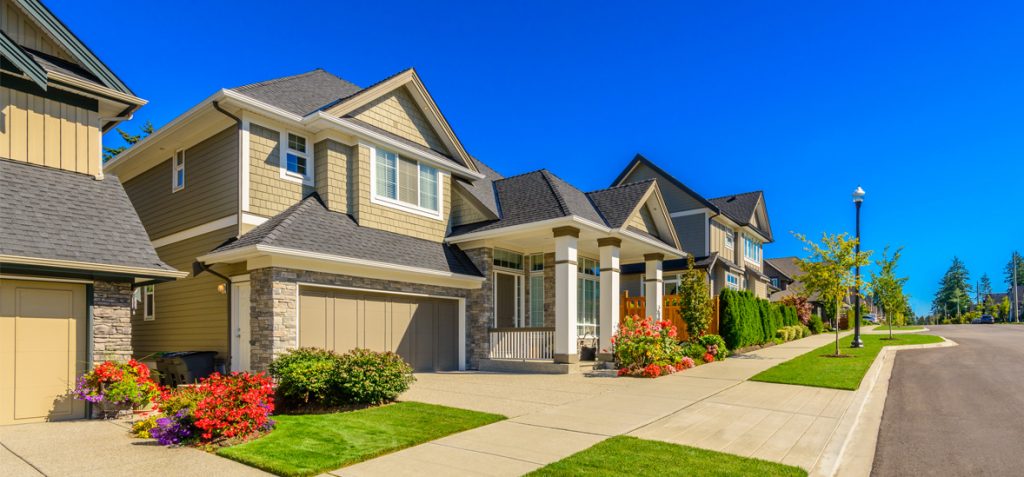 © Community Associations Institute
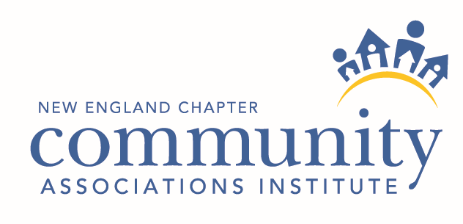 What’s missing?
Compare to:
Maintenance plan
Reserve fund study
Asset list
Identify gaps
© Community Associations Institute
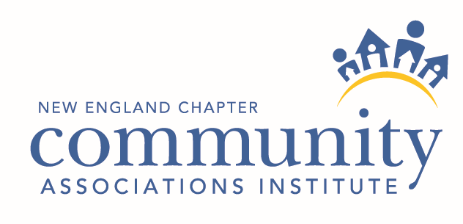 Peel the onion (a few examples)
Plumbing
What kind of pipe?
Where is the pipe?
Effect of water quality
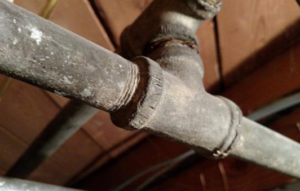 © Community Associations Institute
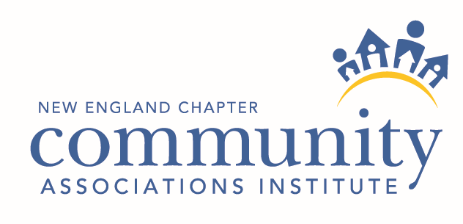 Peel the onion (a few examples)
Windows
Flashing
Seals
Operation
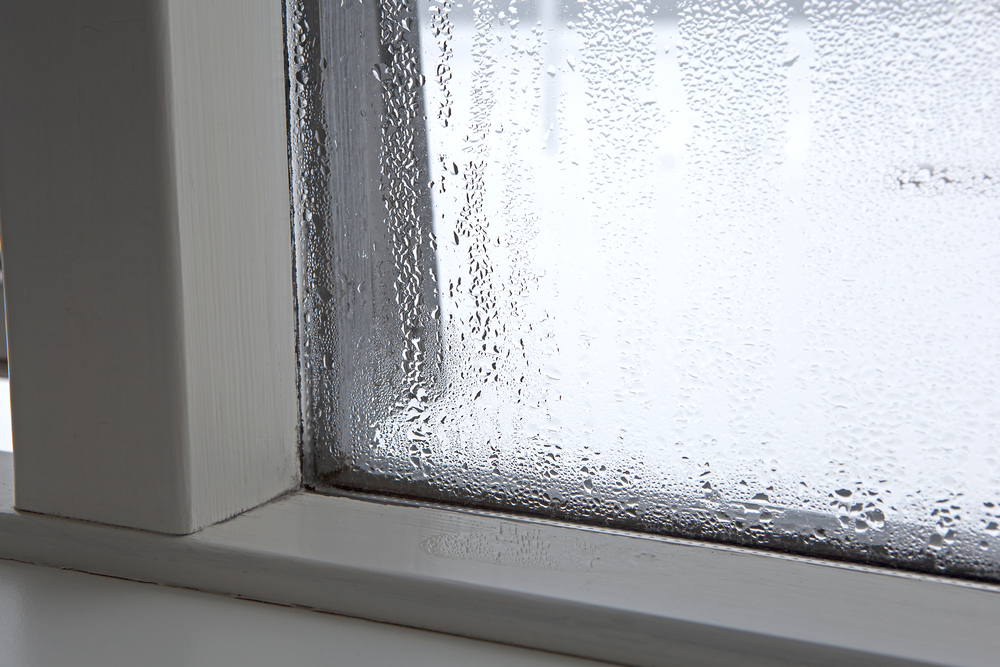 © Community Associations Institute
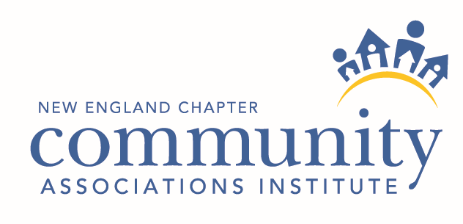 Peel the onion (a few examples)
Building envelope
Brick veneer
EIFS
Composition board
Vinyl
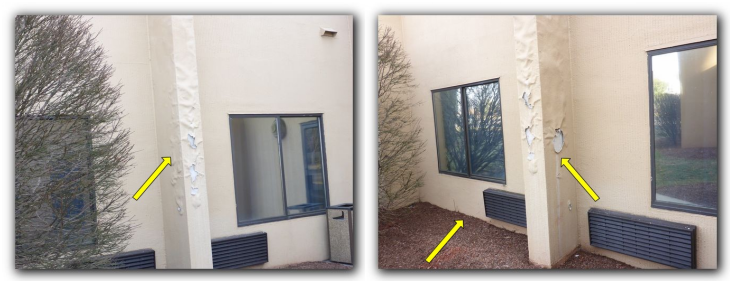 © Community Associations Institute
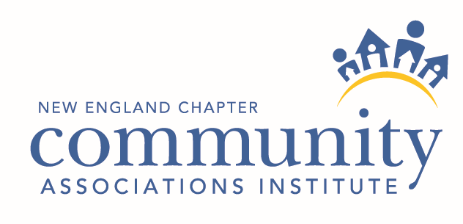 Peel the onion (a few examples)
Building envelope
Cracks
Delamination
Distortion
Water intrusion
Water retention (drainage plane)
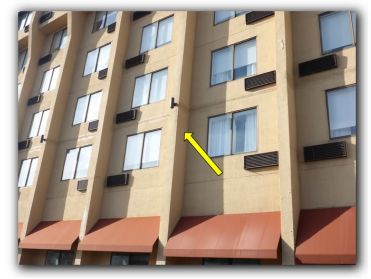 © Community Associations Institute
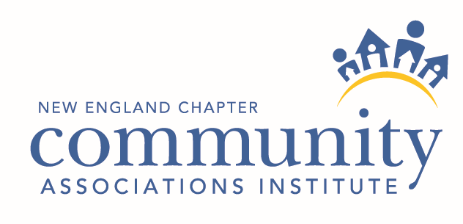 Peel the onion (a few examples)
Vertical transportation
Controls
ADA
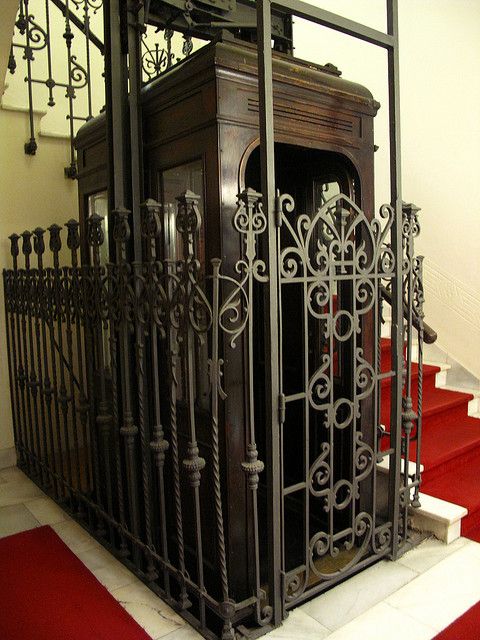 © Community Associations Institute
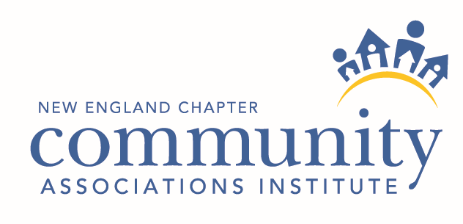 A good faith effort
It’s a subjective exercise, but credible
A good faith effort to stay ahead of the curve
The result offers an opportunity to choose
In-kind replacement
Or upgrade
© Community Associations Institute
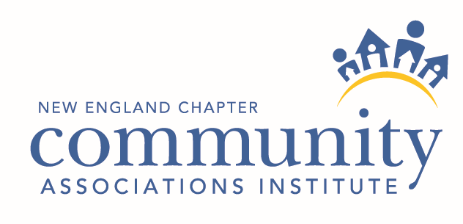 Upgrade Energy Efficiency?
LED lighting
HVAC systems
Lighting and environmental controls
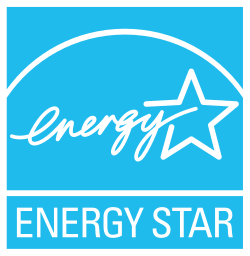 © Community Associations Institute
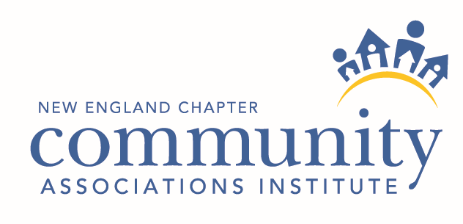 Improve Safety?
Site lighting
Balconies
Railings
Slip resistant surfaces
Tripping hazards
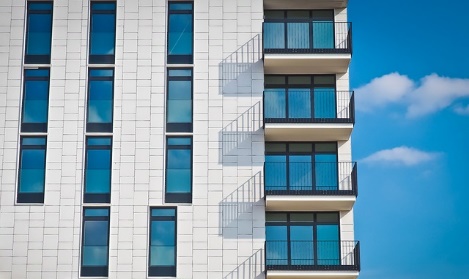 © Community Associations Institute
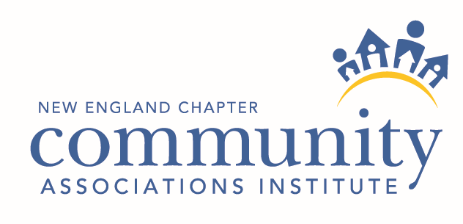 Improve Accessibility
Parking
Signage
Door hardware
Door openers
Restrooms
Pool accessories
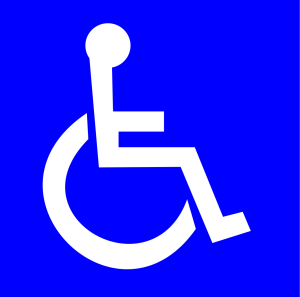 © Community Associations Institute
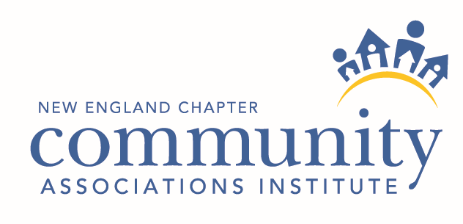 Board Challenges
Reluctance to serve
Roberts Rules of Order?
Good intentions, limited experience
Lack of common objectives
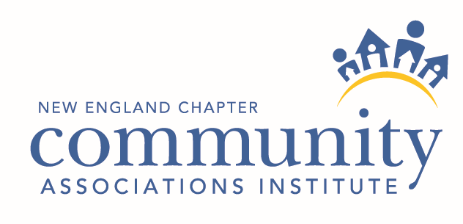 Trends in Transition
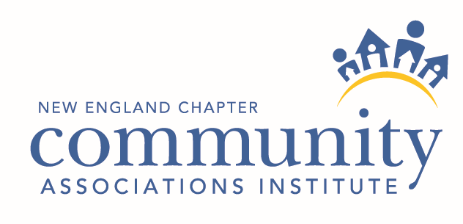 From Developer to Association
Non Financial Objectives Of Transition Process
Enhance community relations
Minimize controversy
Build trust
Transfer/build skills
Resolve issues before they escalate
Minimize potential claims
Maintain continuity
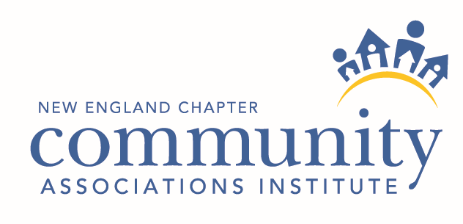 Transition – The Challenges
Construction Completion
Preparation of Documents
Guidelines for Governance
Communications
Maintenance of Common Property by the Association
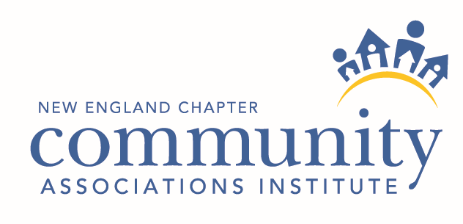 Transition – The Challenges
Financial Control
Budgets
Litigation Risk
Engineering Reports and Punch Lists
Insurance
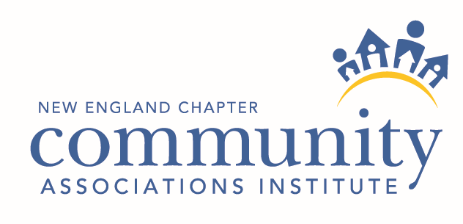 Transition – The Challenges
The trend toward more litigation
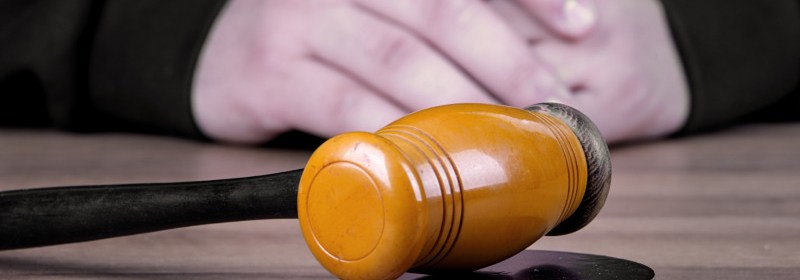 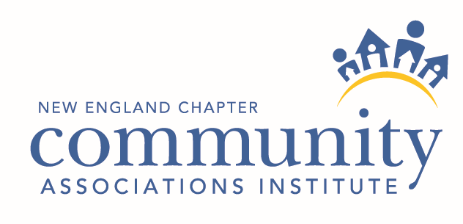 Transition – The Challenges
Who’s on your team?
Attorney
Accountant
Engineer
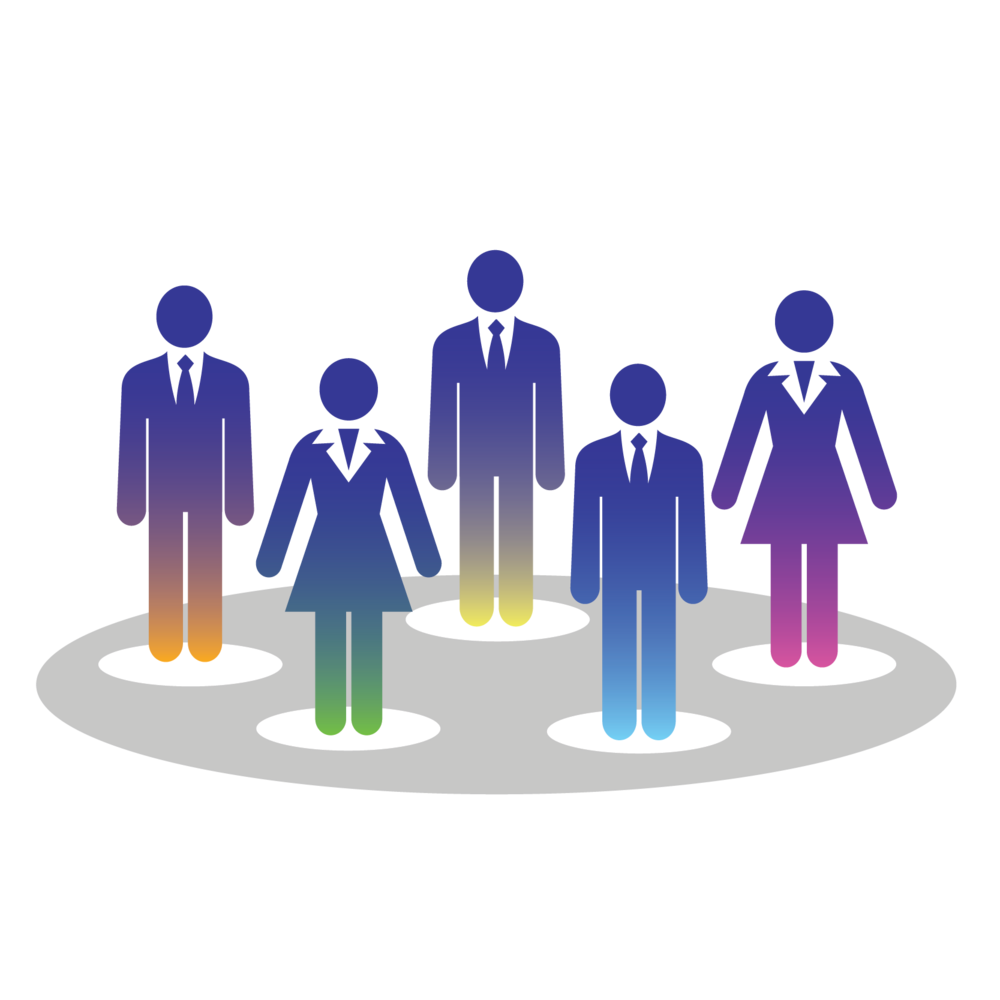 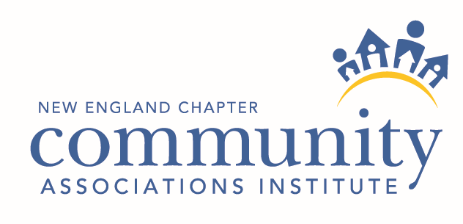 Developer Best Practices At Inception
Team approach
Obtain input from management early
Services to be provided
Staffing
Establish management protocol
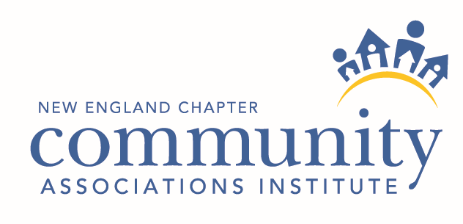 Developer Best Practices At Inception
Define as much as possible – including service levels
Prepare an adequate budget that will
Survive builder involvement
Cover operating costs
Unit type fee differentials
Establish reserve fund
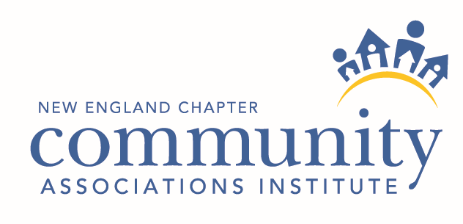 Transition – Strategies
Review of the design drawings
Review of the description of the community
Review of the budget
Review of the as-built construction
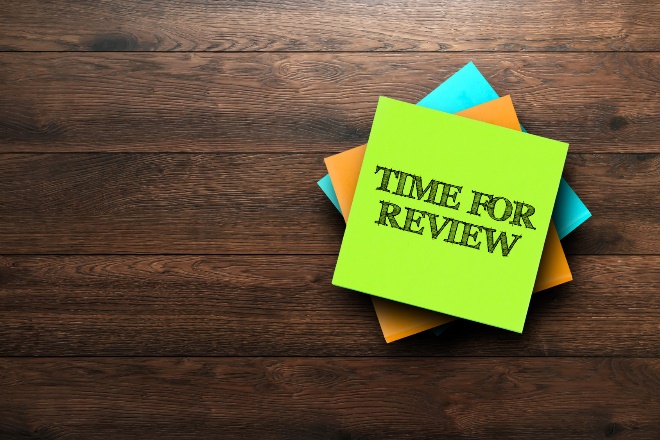 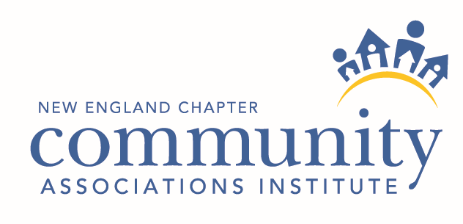 Transition – Steps
Transition Study – at transition, to confirm project completion

Reserve Study – to plan ahead for non-annual maintenance
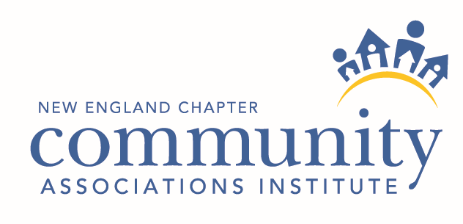 Transition to Reserve
Pause to resolve issues
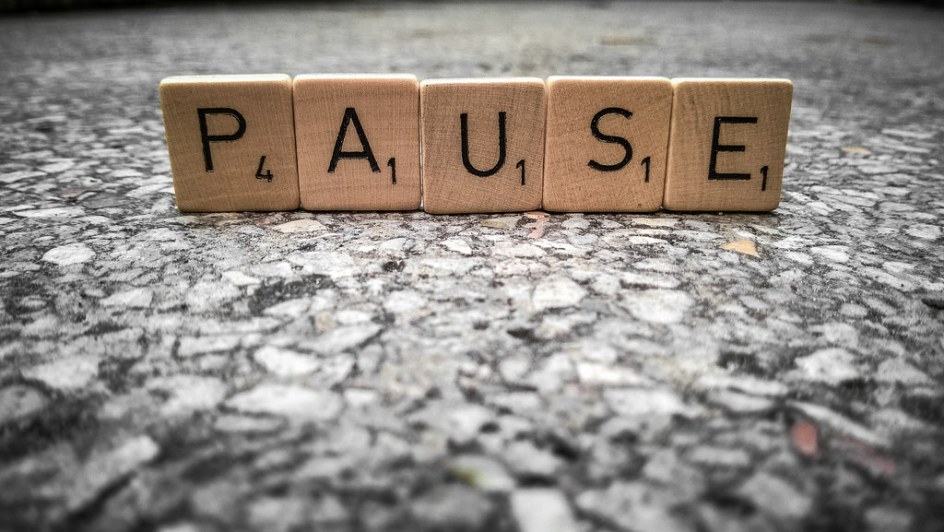 Community Associations Institute (CAI)
What does CAI say?
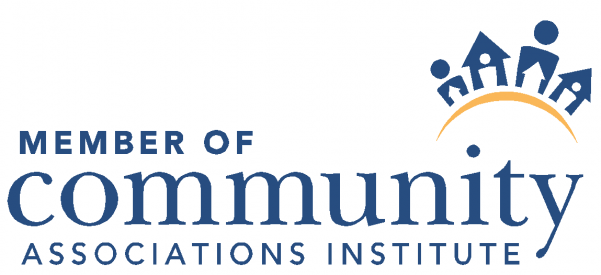 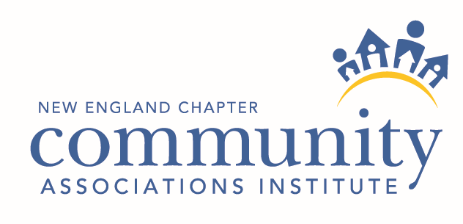 Transition Study Report
A description of the overall condition of building components and systems that are the responsibility of the Association, and conditions that may limit the expected useful life of the buildings and their components.
CAI Best Practices – Transition
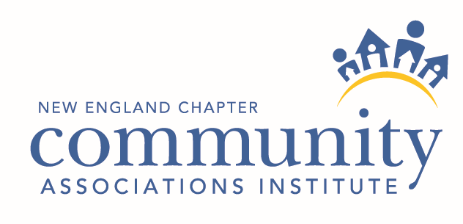 Transition Study Report
Information about significant deficiencies, deferred maintenance items, and material code violations based on a visual survey of the building and grounds, research of documents, and conversations with people who have knowledge about the community.
CAI Best Practices – Transition
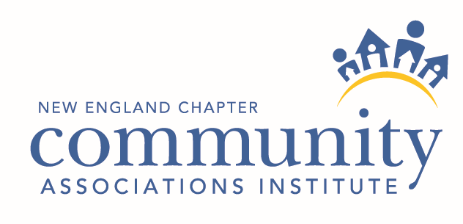 Transition Study Report
A transition cost estimate including a list of the individual components and the estimated cost for repair and/or completion of those components to comply with the noted standards.

Optional
CAI Best Practices – Transition
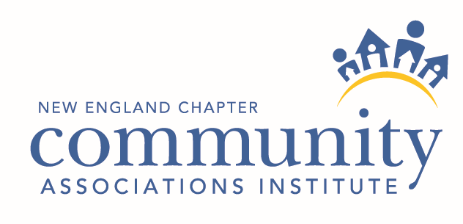 Transition StudyAre you getting what you should?
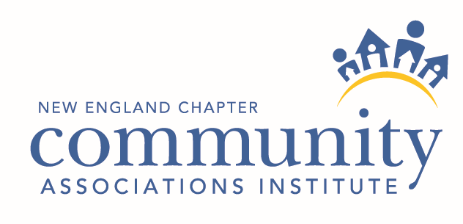 Transition Study
Answer these questions:
1. Reasonable compliance with construction documents

2. Reasonable compliance with good construction practice

3. Reasonable compliance with local regulations
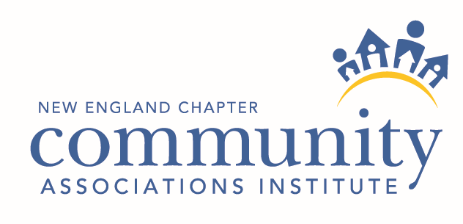 What do we look at?
All the major building systems
             Here are a few examples…
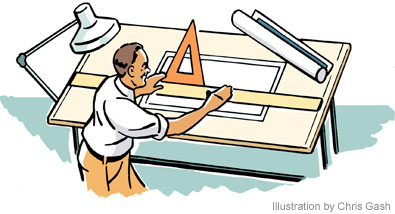 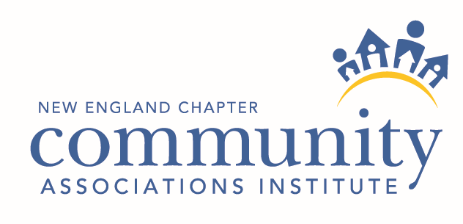 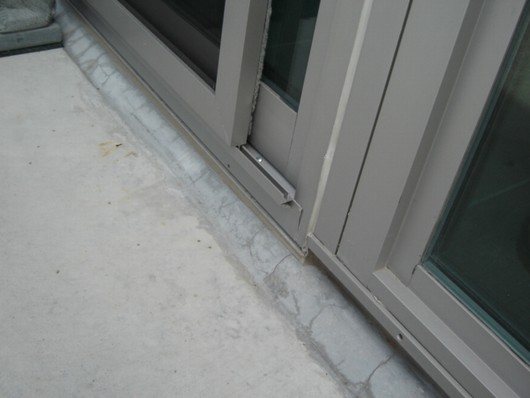 Detail of curtain wall and sliding door threshold at balcony
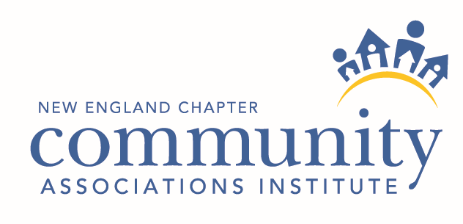 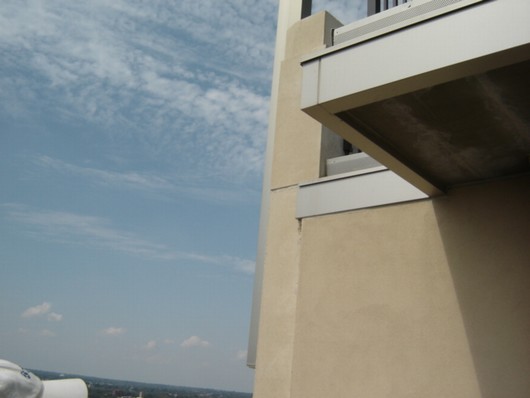 View of underside of metal flashing and 
balcony from terrace
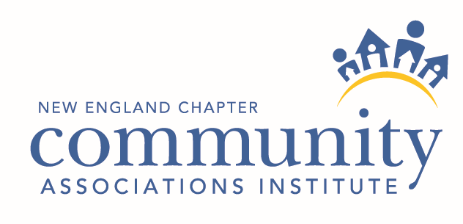 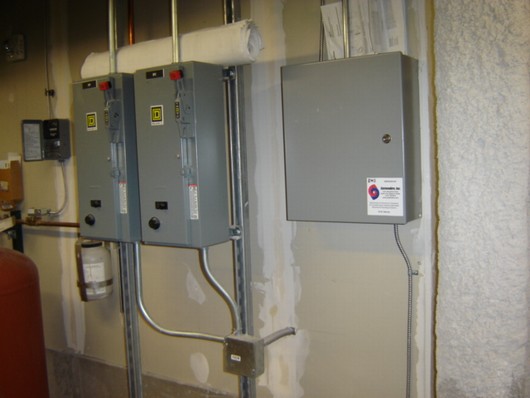 Cooling tower pump controls
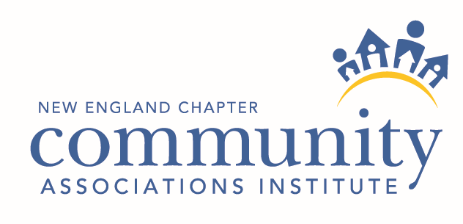 What do we look at?
We review the available documents 
 Plans
 Specs
 Association documents
 Regulatory approvals
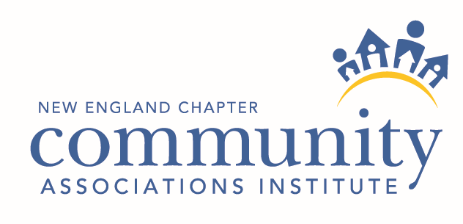 Transition Study
The work product?
A full written report
 Draft for your review
 Possible review by attorney
 Final
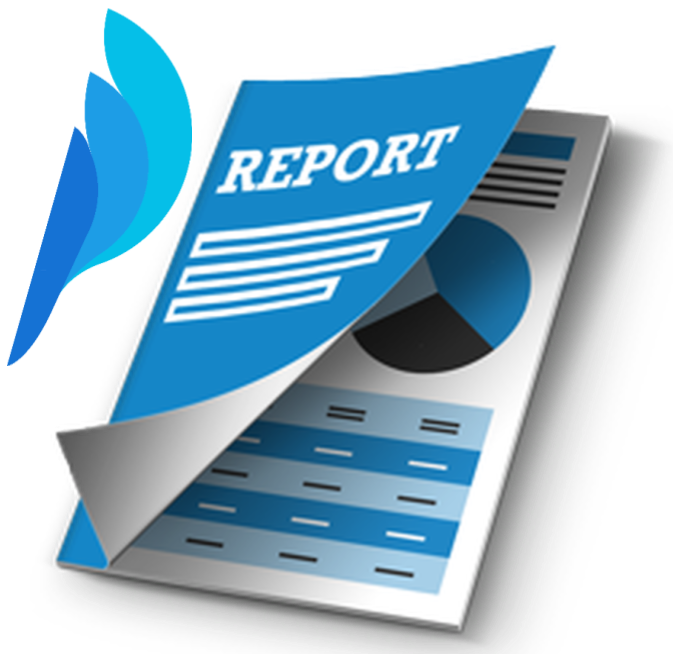 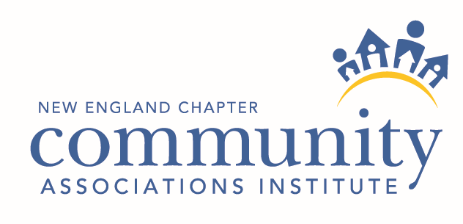 Realistic Expectations Of The Transition Process
Begin with the end in mind
Cost/benefit of procedures and work of experts
Understand the approach of your professionals
The team must have a captain
Identify issues early on and try to resolve them before transition
QUESTIONS?Thank you!